Using TODWL soundings to establish expectations for precision airdrops
G. D. Emmitt, S. Greco and K. Godwin
Simpson Weather Associates

Working Group on Space-based Lidar Winds 
3-4 November, 2015
Objectives
Use existing WRF model and TODWL (Twin Otter Doppler Wind Lidar) data sets to investigate the relative merits of single vs. multiple wind lidar soundings or model soundings on the wind drift error contribution to the precision of Precision Air Drops (PADs).
More specifically, address the following questions:
What are the expected errors if a sounding taken up to 30nm from the drop zone (DZ) is the last known profile to be used to compute the  bundle Release Point (RP)?
What , if any, are the benefits of having TODWL wind soundings between 30nm out from the RP and within a kilometer of the RP?
Conclusions
Both WRF and TODWL soundings yield large scatter in the impact errors.
Errors in targeting (Release Point calculations) do not necessarily improve with  soundings taken closer to the DZ.
Use of a series of real (ADWL) soundings on approach to DZ will improve targeting over the use of model winds at target. This will require rapid and temporally relevant “last minute” adjustments to RP.
Rather than a single, non-representative sounding, a series of soundings provides a superior basis for:
generating PDFs of likely  bundle drifts derived from drop simulations applied to several (~30) independent wind profiles.
expressing the likelihood of success for drops of differing criticality.
Assets
Simplified Bundle Drift FOM (Figure of Merit) for sounding impacts on PAD accuracy. 
TODWL soundings taken during the MATERHORN experiment at DPG (Dugway Proving Grounds) in October 2012.
WRF model output for DPG over that same period.
Prior WRF model simulations of PADs near the Salinas Valley in California.
Simplified Bundle Drift Simulator(used in prior SWA PAD research)
Simplified Bundle Drift Figure of Merit (BDFOM)
Assumes a massless payload; limited to the effects of wind profile variability in space and time.
Advection of the bundle by x,y distances by average winds in 50m layers during time spent in those individual layers. 
BDFOM = |Impact Point (IP) - Target Location (X) | 
Use  open cell diagram to illustrate the dependency of BDFOM on last wind profile used to compute RP
Use a scatter diagram to illustrate variability in simulated air drop accuracy generated from multiple instantiations of input wind profiles
5
BDFOM
In this current study, drops  are considered from ~10 Kf  (model and TODWL)and 17.5 Kf (model only) MSL
Fall speeds as shown in next slide.
Transpose distant soundings to target location
Calculate a RP 
Simulate bundle drifts through WRF model  and TODWL wind fields at the target location.
6
Air Drop Fall Speed Profile
Sample Times for Each Air Drop Stage
Assumptions:
Near free fall is used for first 1 second
Main is opened 500 feet AGL
7
Simulated Air Drops Using Only WRF Wind Soundings (no lidar)
Use individual WRF model grid point soundings closest to TODWL wind soundings to evaluate the variability of the BDFOM within the air drop simulation domain
No instrument sampling or measurement errors
In the October cases, only spatial variability from the WRF model

Used to illustrate the expected BDFOMs for either a model profile or TODWL profile at various distances from the DZ.
8
Example of BDFOM from prior PAD simulations near the Salinas Valley, CA.
Ridge Example BDFOM Spreads
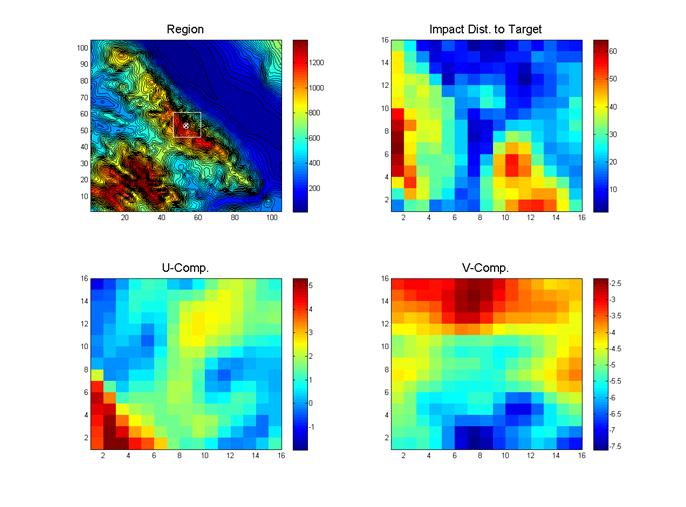 DZ
60
Height(m)
Distance (m)
0
16 x 16 km 
Box around DZ
Winds (mps)
at 50m AGL
10
Impact Points for 10,000’ drop
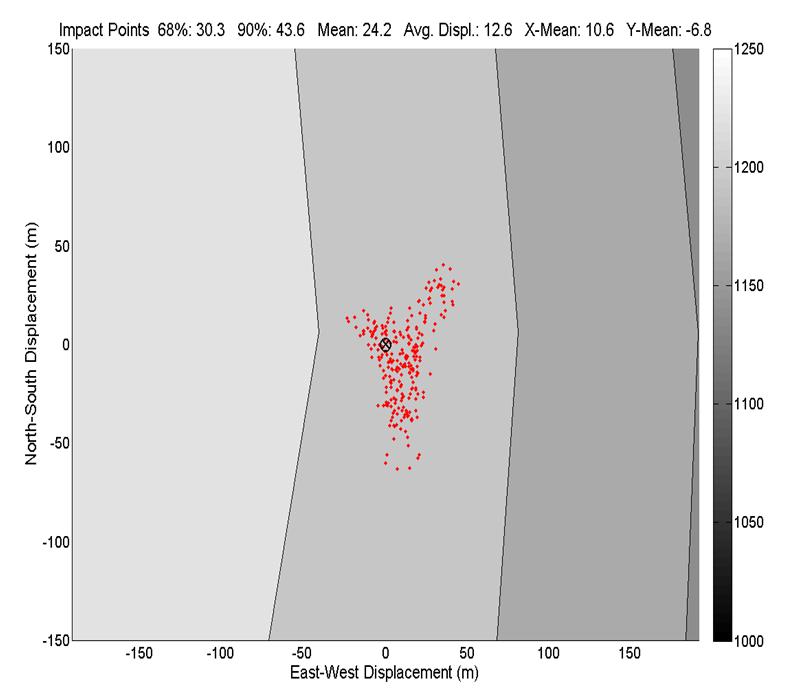 Ridge Target
Terrain Height
(meters MSL)
11
Dugway case study
October  2012 during ONR/NSF MATERHORN experiment at Dugway Proving Grounds.
3000 TODWL sounding between Salt Lake City and Granite Mountain as well as over and around Granite Mountain. Only using soundings on approach to DPG and near PAWSII test site.
Output from the WRF model for the same period of time.
Granite Mountain, DPG
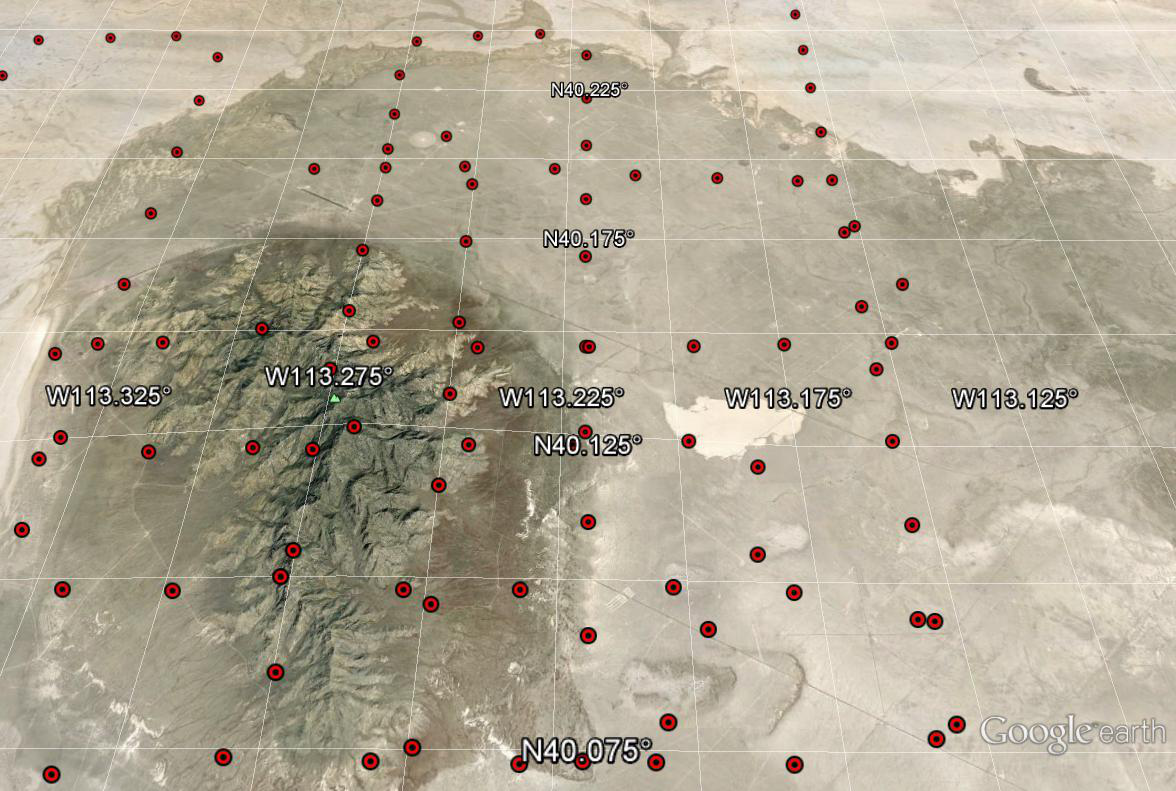 Example of WRF model output winds (100m agl) around Granite Mountain
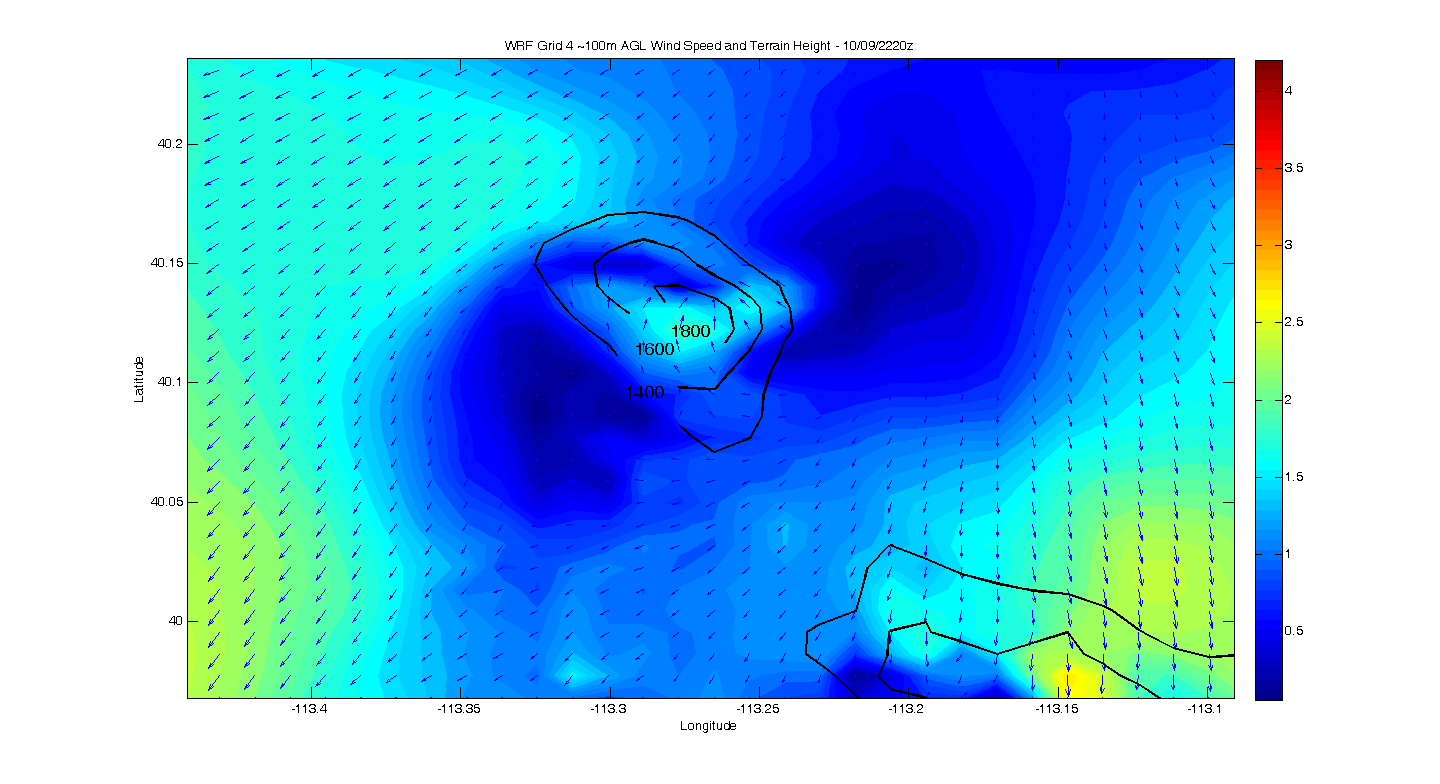 Dugway case studies
October  06,09,10 and 17, 2012 during ONR/NSF MATERHORN experiment at Dugway Proving Grounds.
TODWL soundings between Salt Lake City and Granite Mountain as well as over and around Granite Mountain. Only using soundings on approach to DPG and near PAWSII operations site.
Output from the WRF model for the same period of time and along the same path as TODWL.
TODWL wind sounding locations October 10, 2012
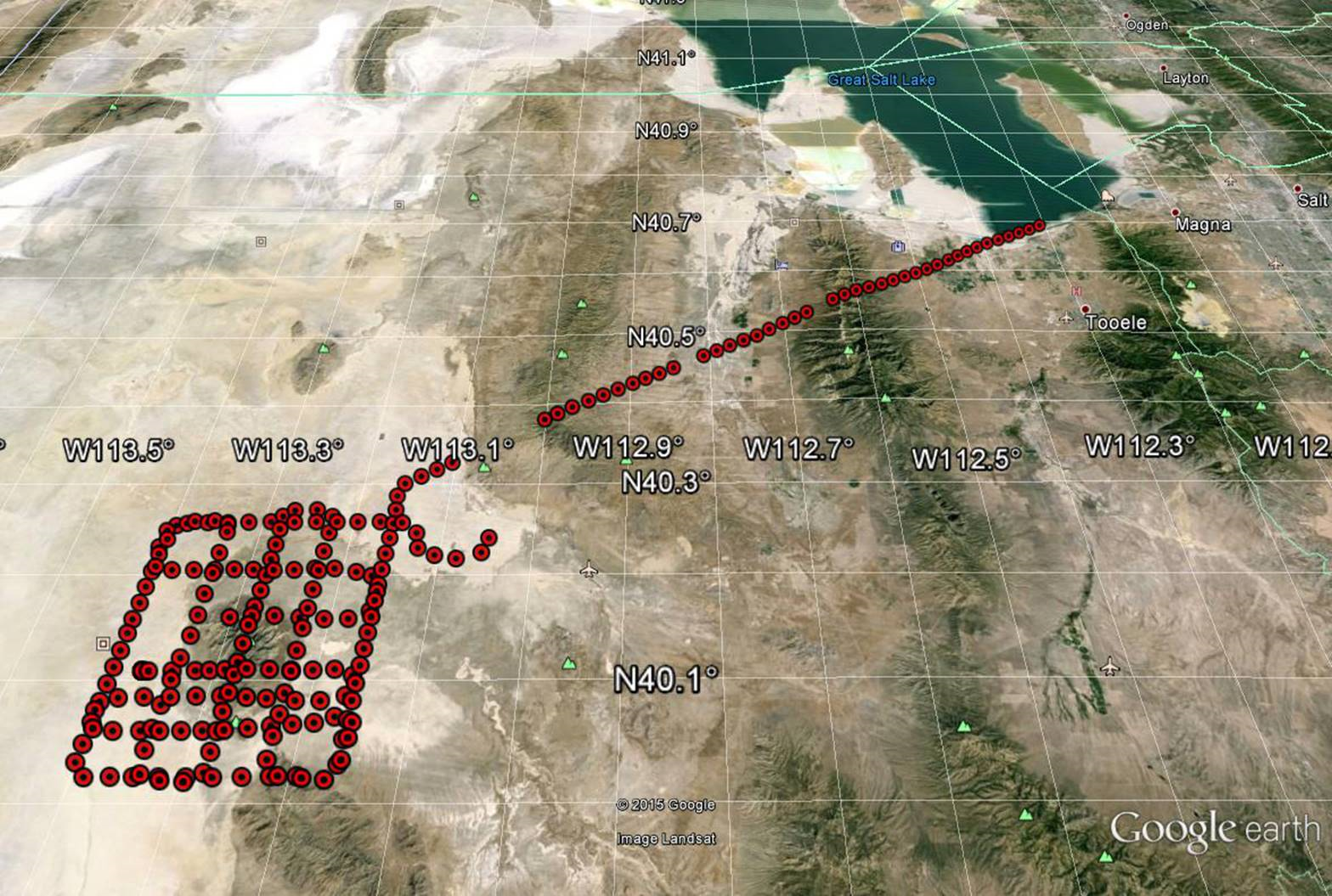 44nm
WRF/TODWL wind profile comparisons
Example case for DZ location close to the PAWSII  operations center site just on the eastern side of Granite Mountain.
Use WRF model output for the approximate times (~ 5 minutes) and locations ( .5km) of  TODWL sounding.
Replace
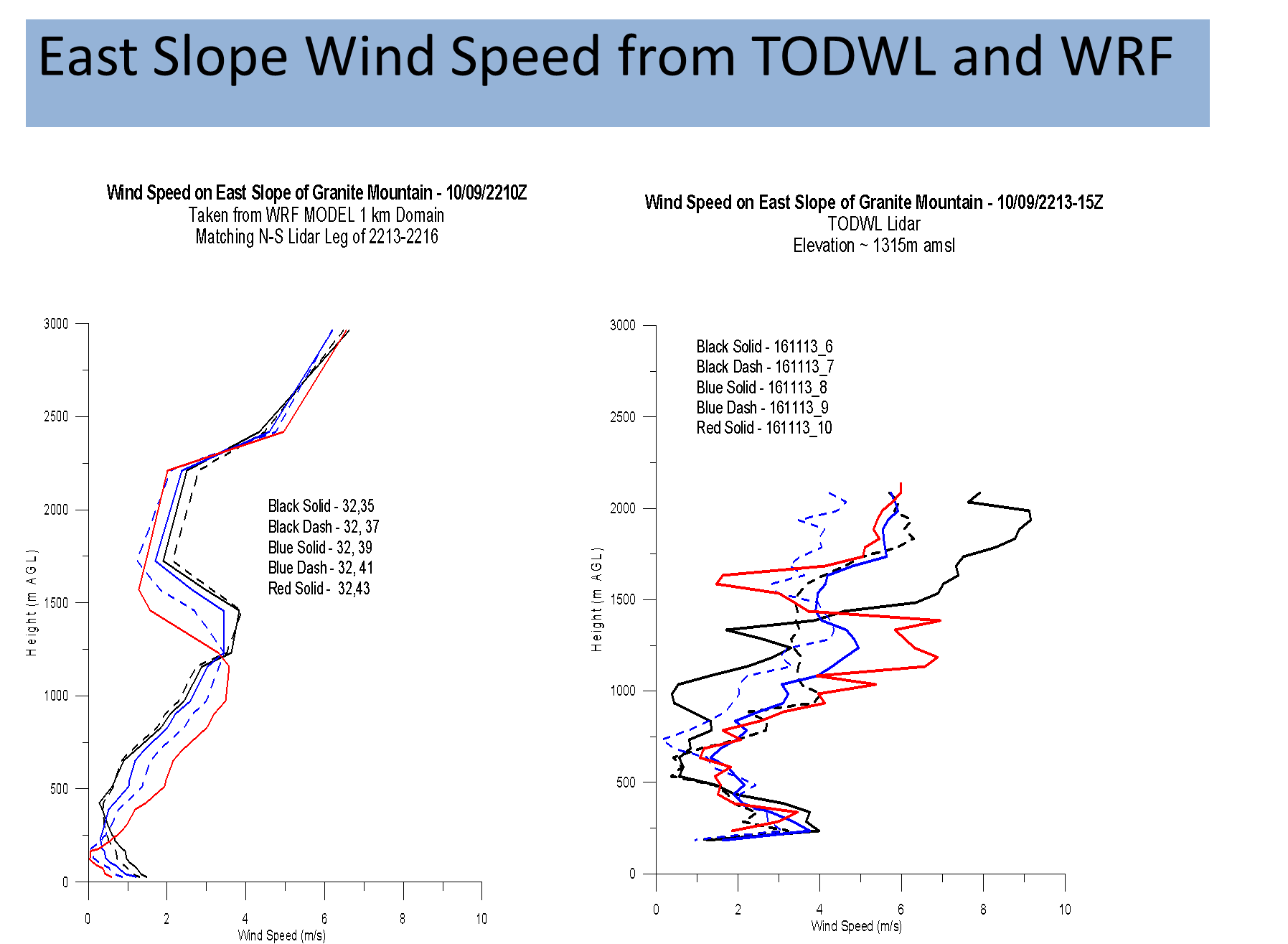 Replace
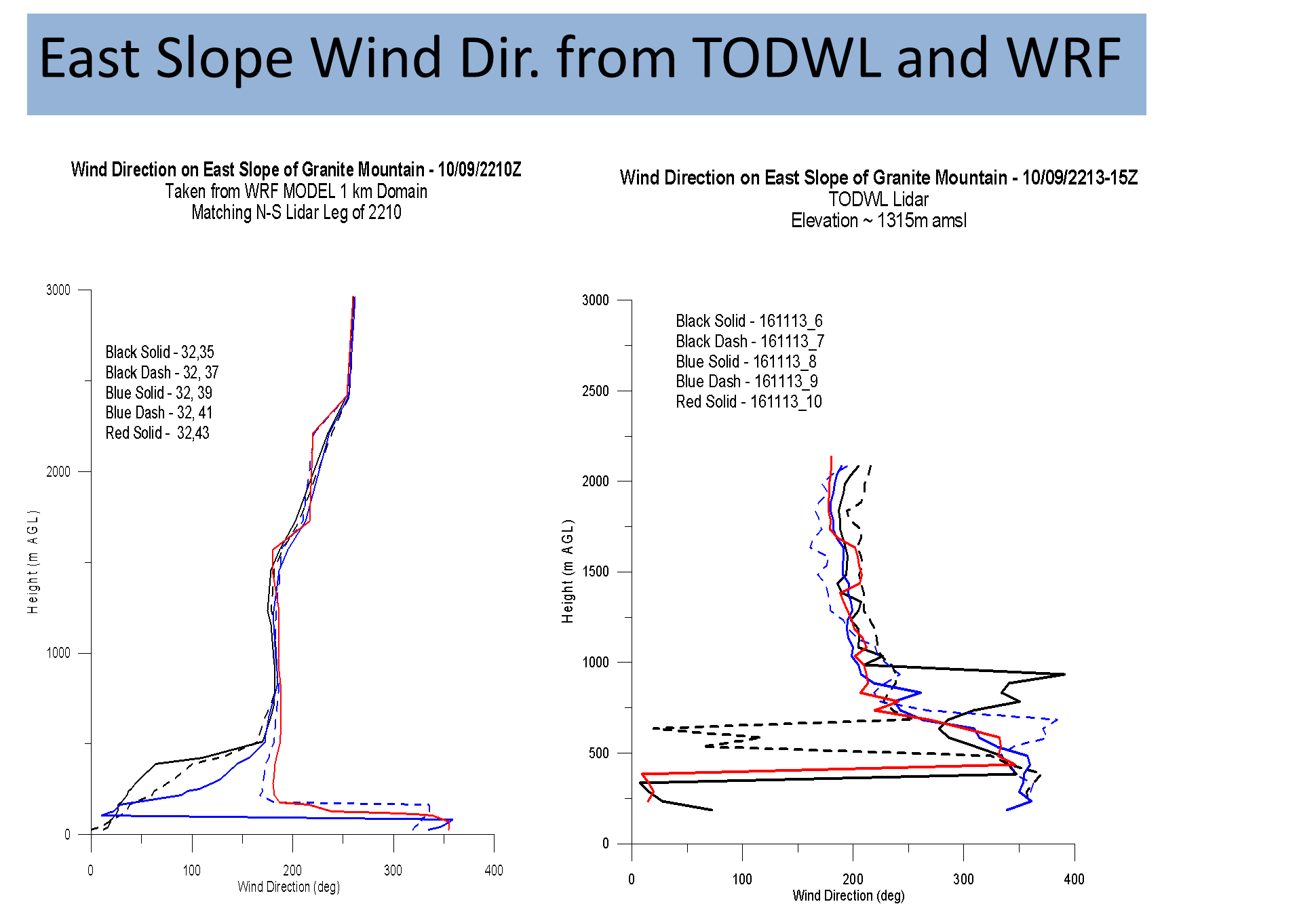 East Slope Wind Speed from TODWL and WRF
10/06/12 wind profiles at DZ
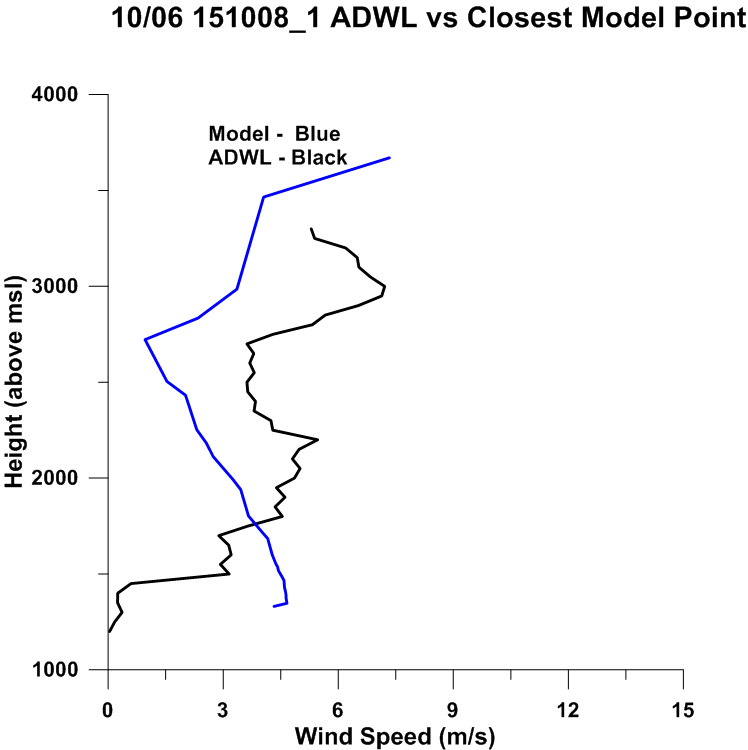 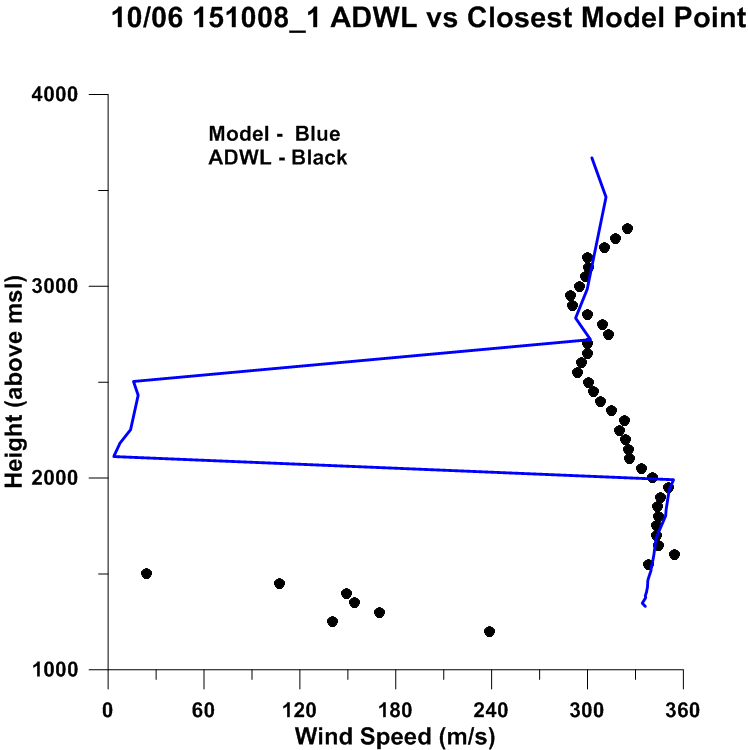 10/09/12 at DZ
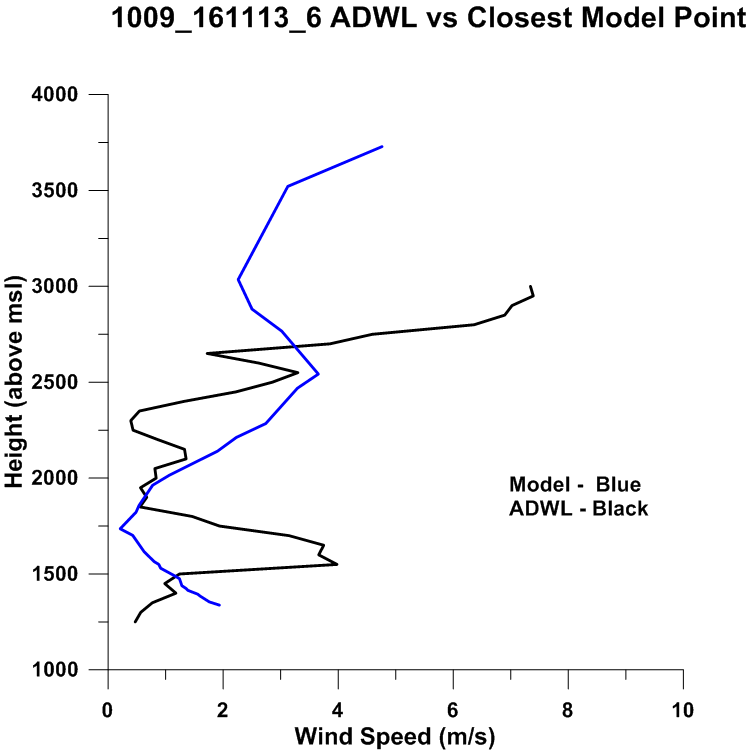 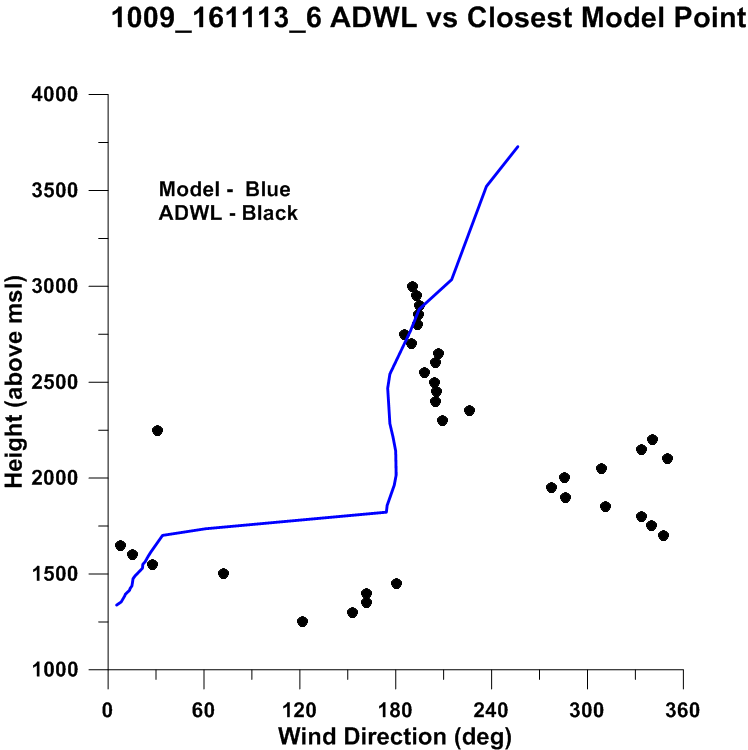 10/10/12 at DZ
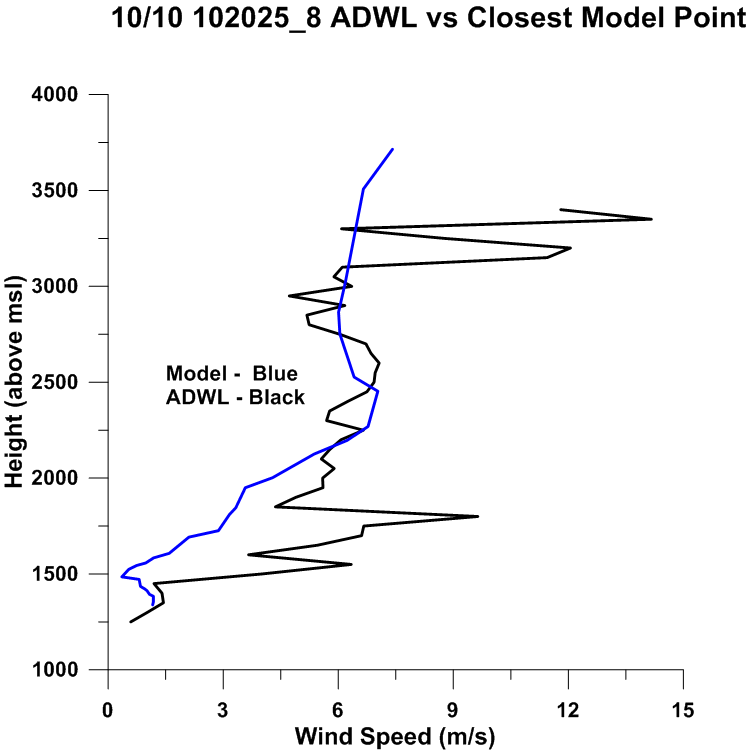 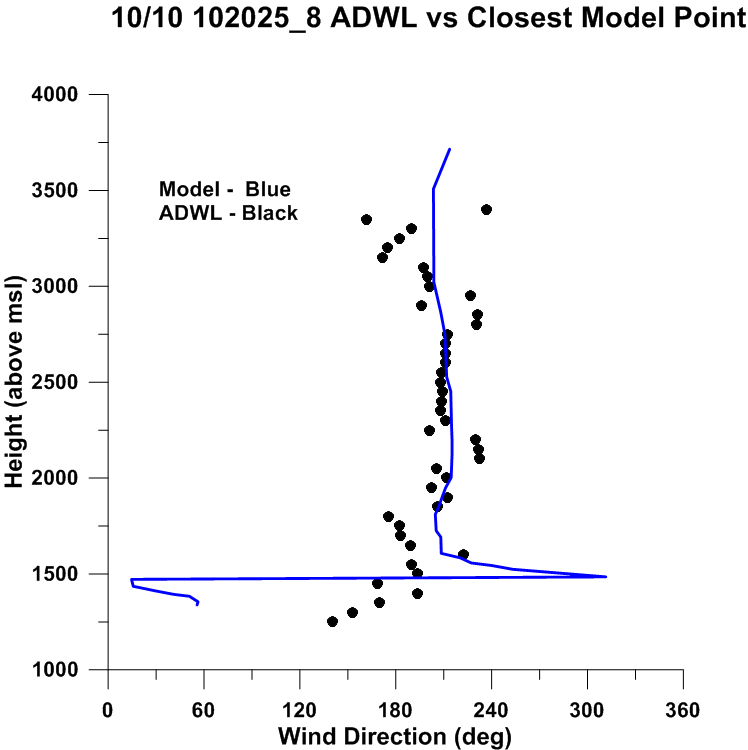 Setup for WRF simulations of BDFOM
Locate the WRF soundings nearest to those obtained with the TODWL  on an approach path to the Granite Mountain test area.
Compute BDFOM for drops from 10000’ to the surface; also from 17500’ to the surface.
Example approach to Granite Mtn.(08/09/15)
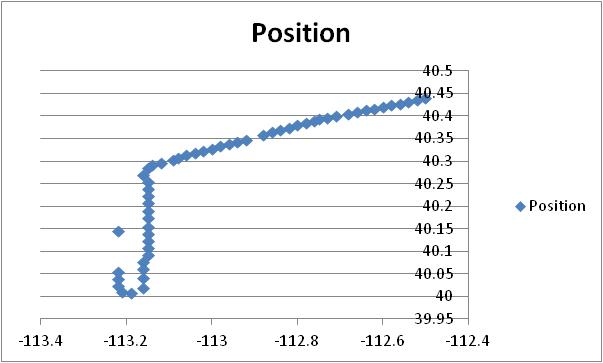 Approach timeline using model
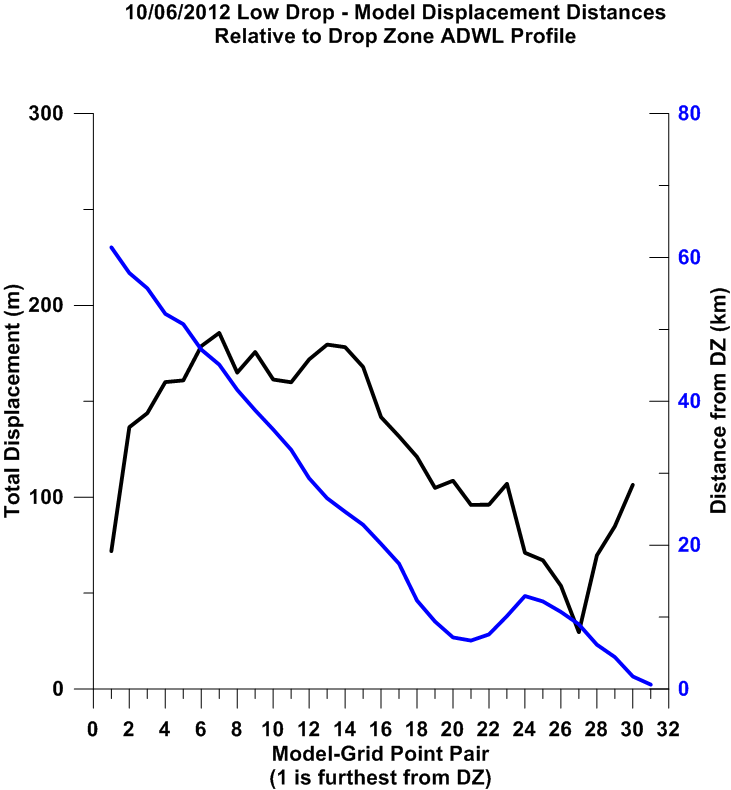 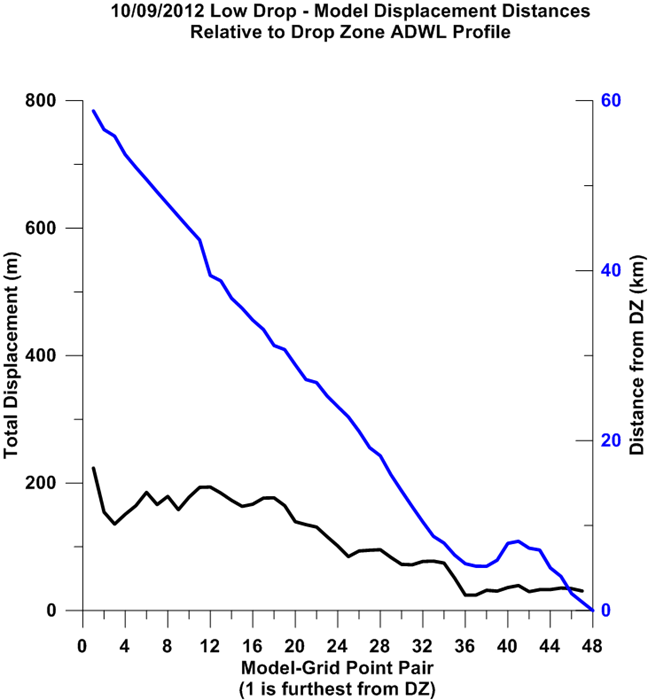 Note: True winds
at DZ are those 
obtained with TODWL
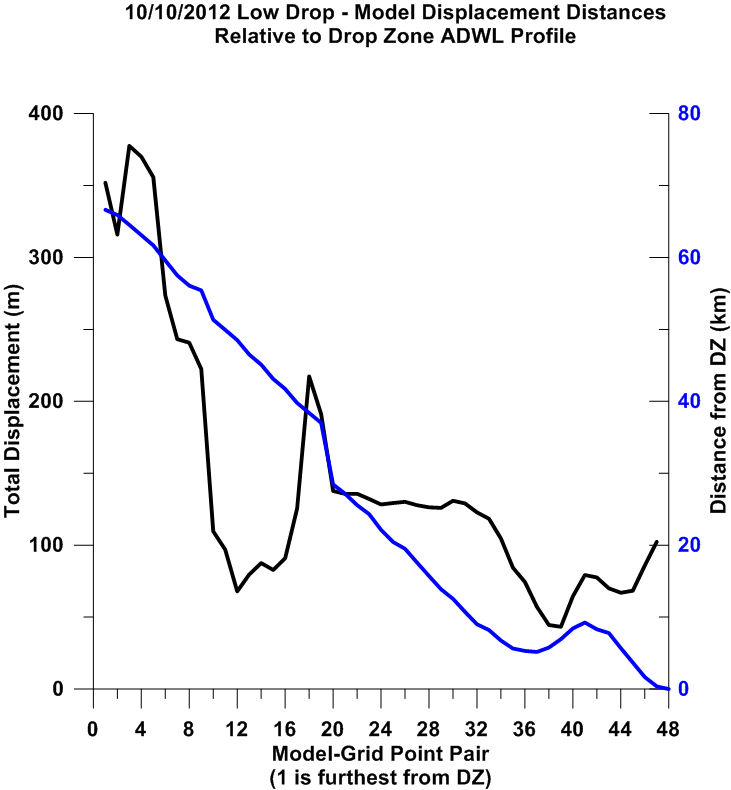 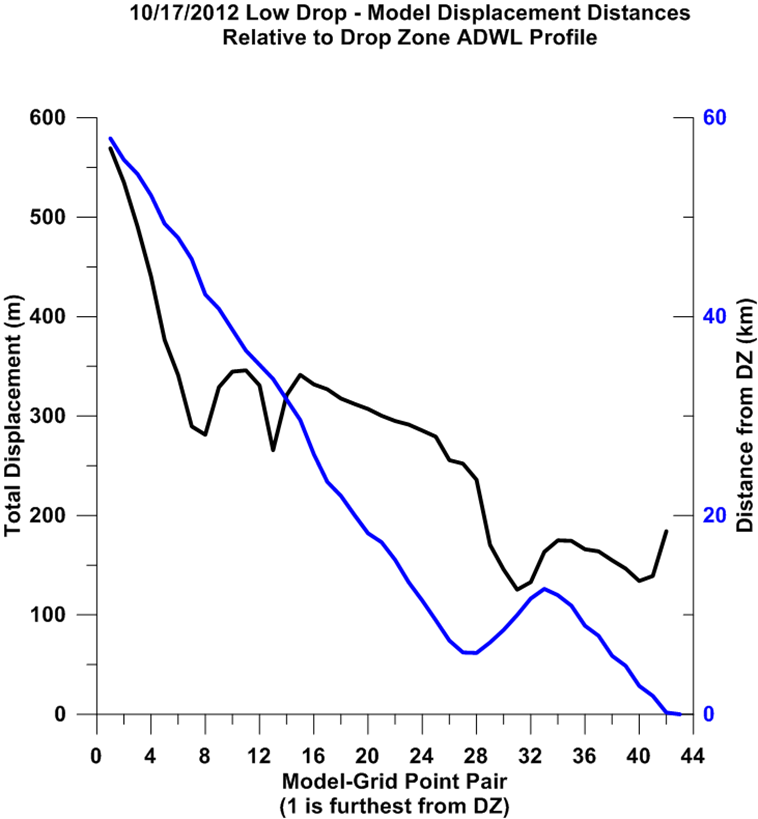 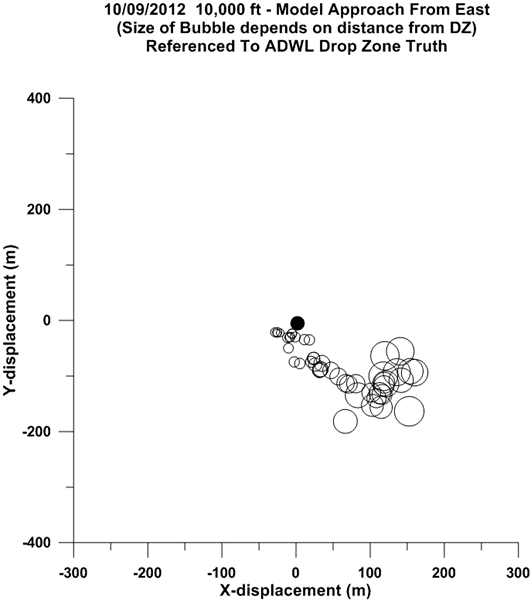 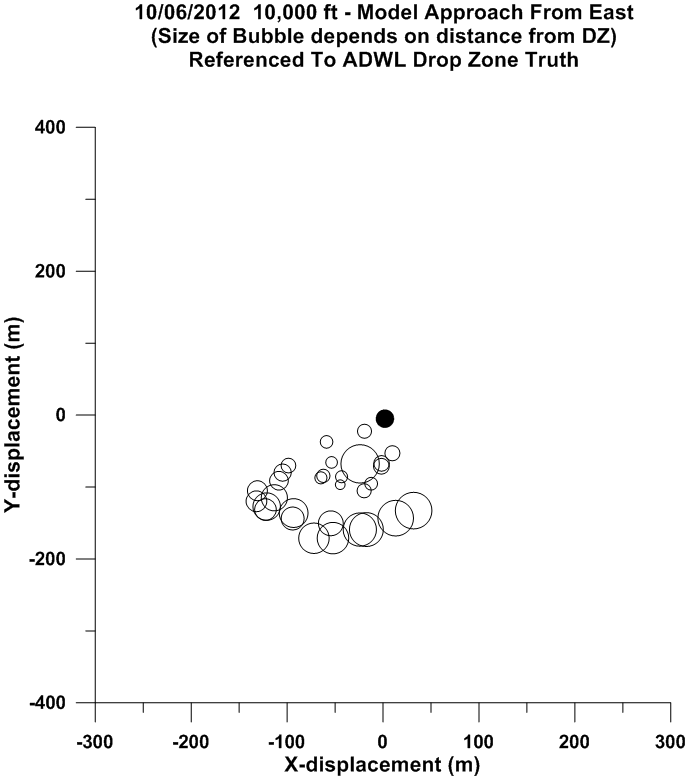 Impact errors 
associated with 
a series of profiles 
along the approach
to the DZ
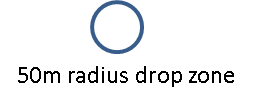 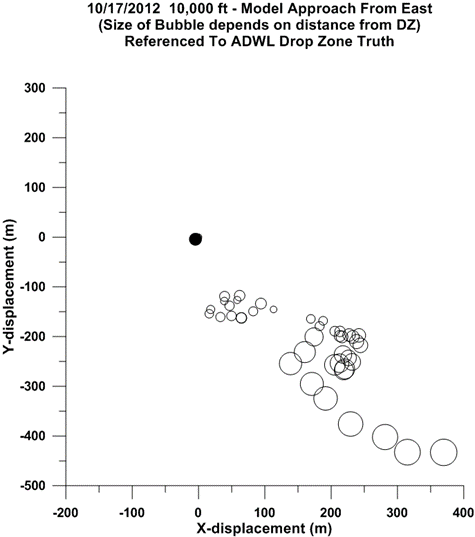 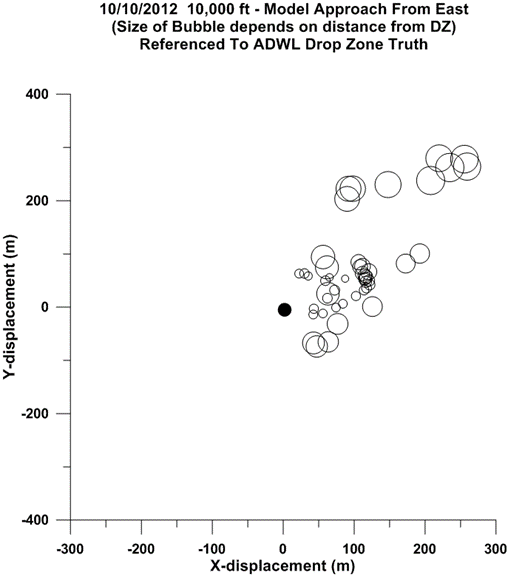 Size of circle is 
proportional to 
the linear distance 
to the DZ
Impact errors based upon TODWL profiles
TODWL sounding on approach to MATERHORN control site
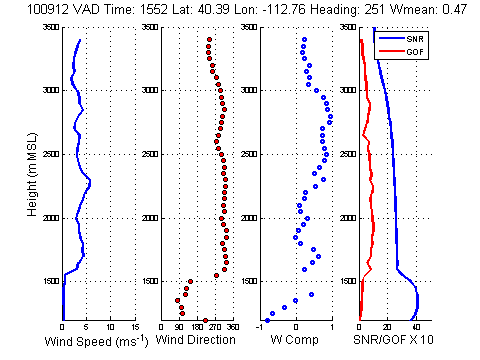 TODWL sounding near DZ
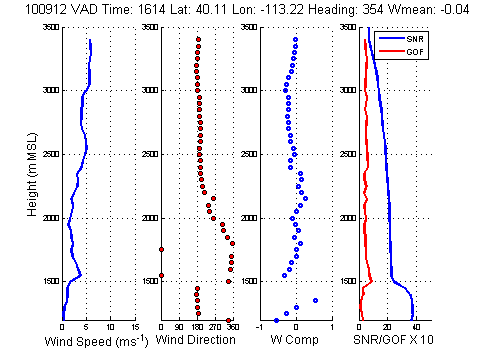 10/06/12 approach time line
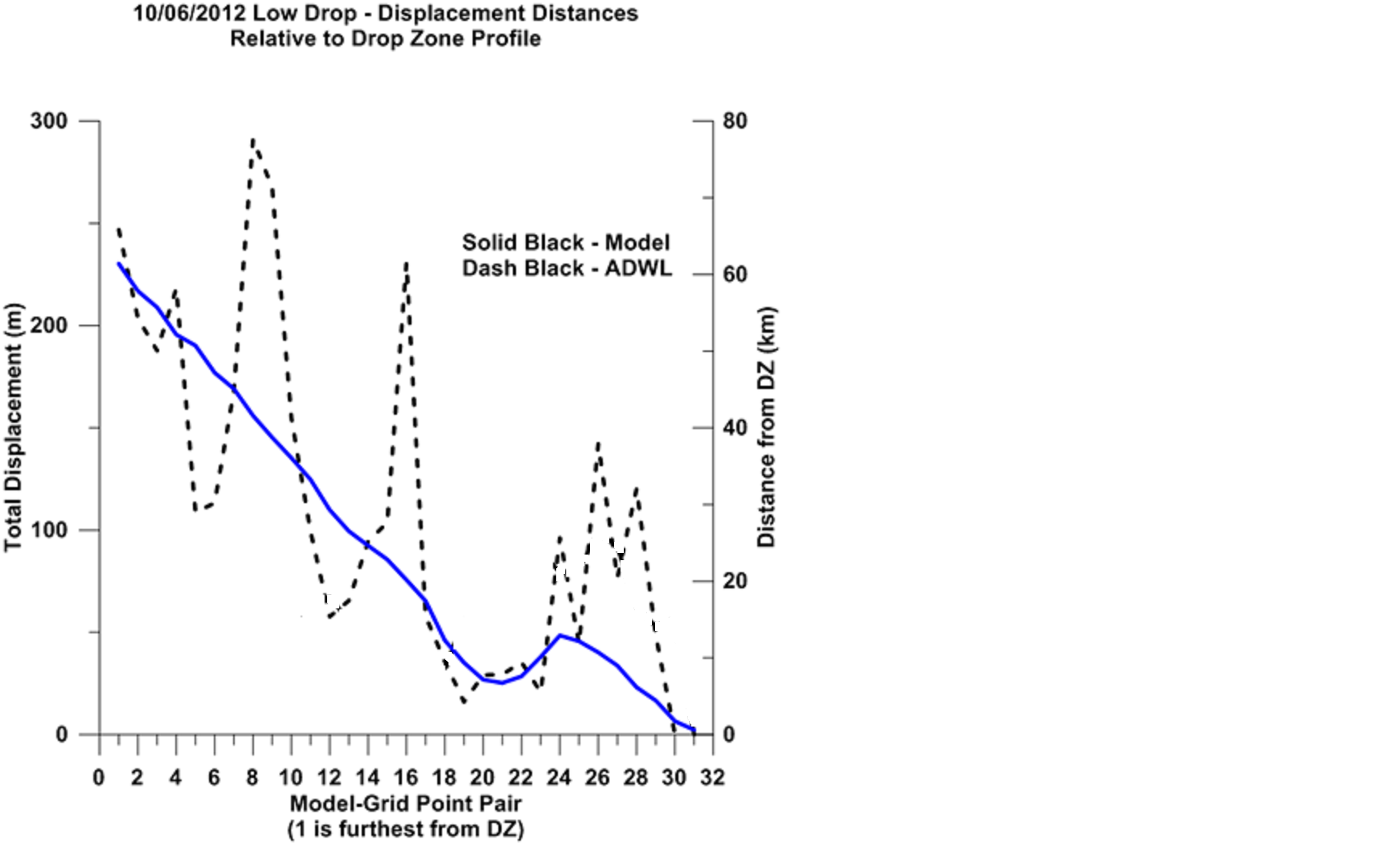 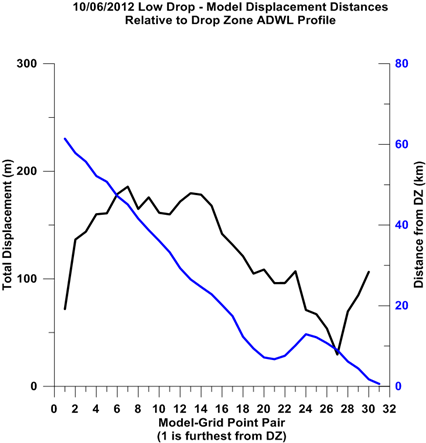 10/09/12 approach time line
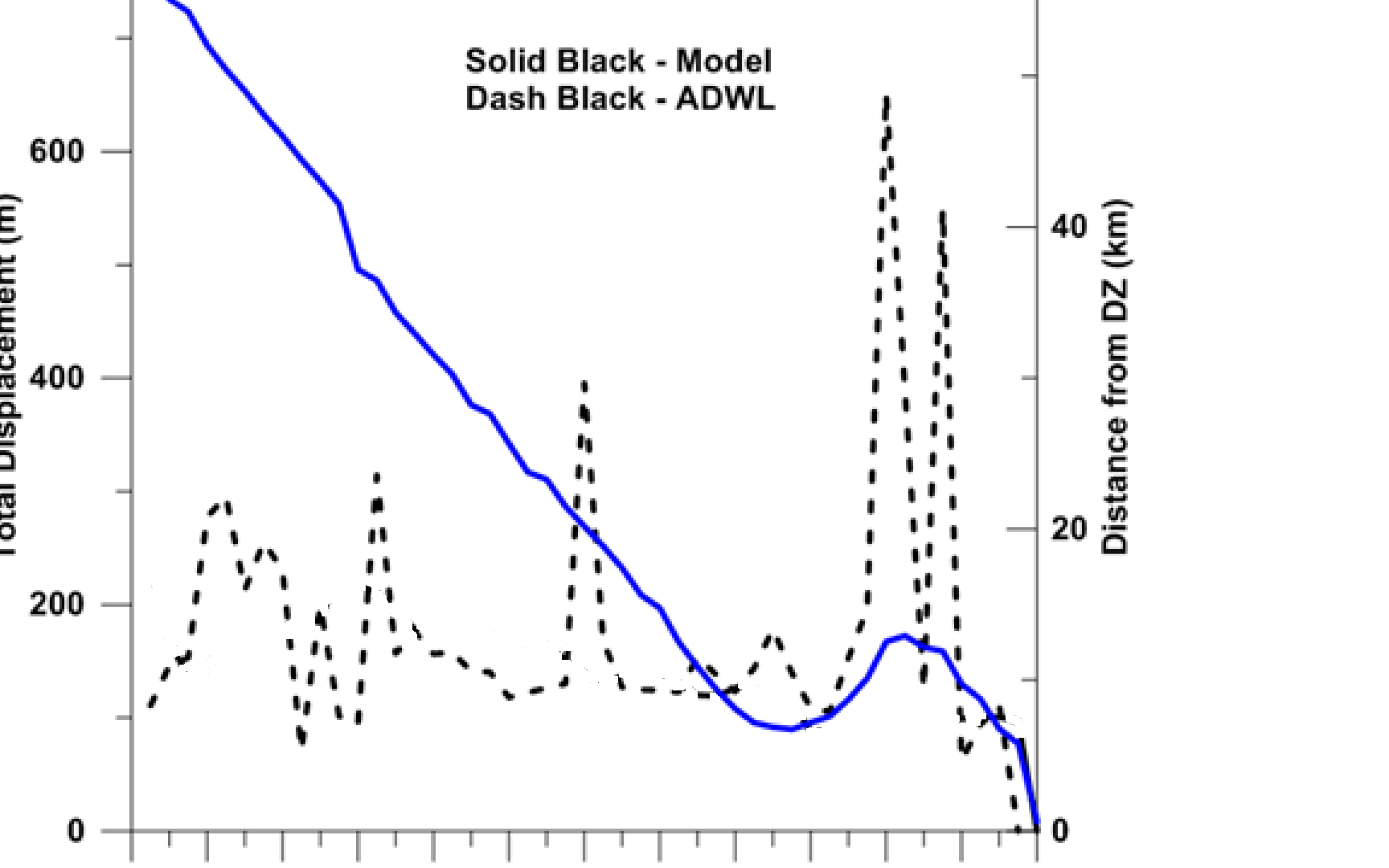 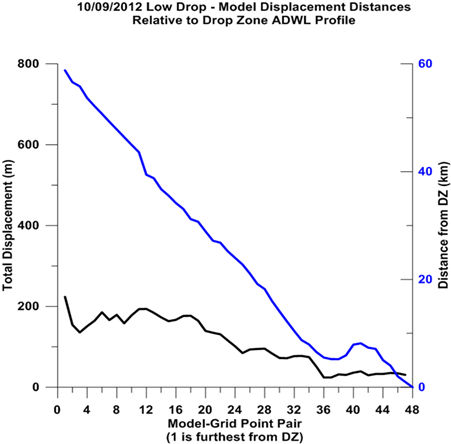 10/10/12 approach time line
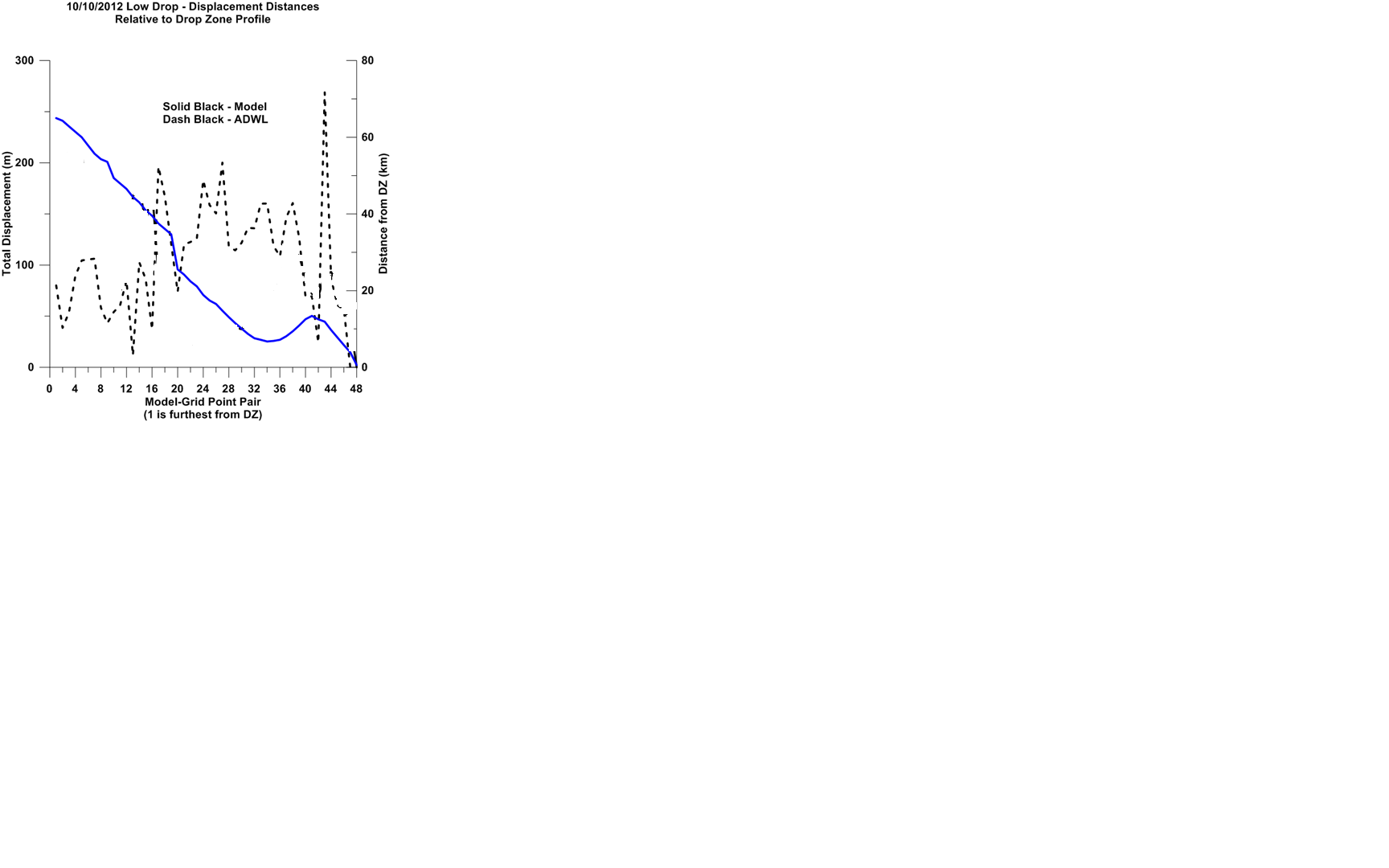 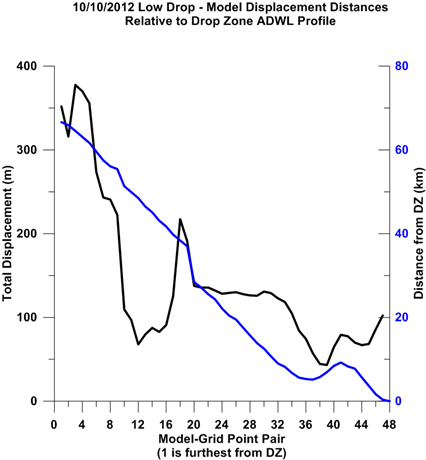 10/17/12 approach time line
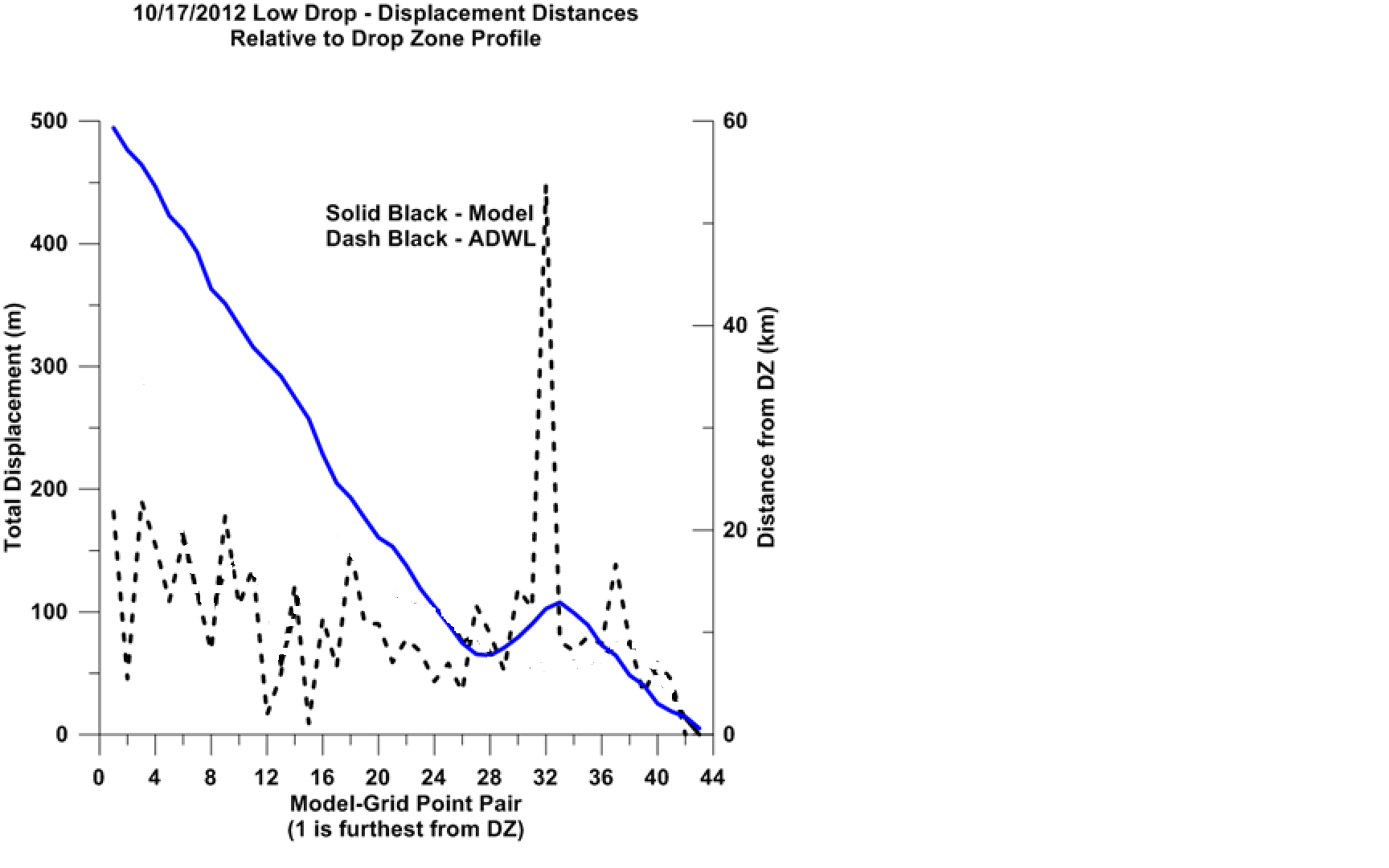 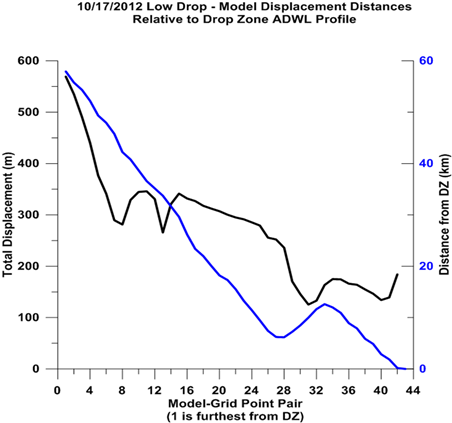 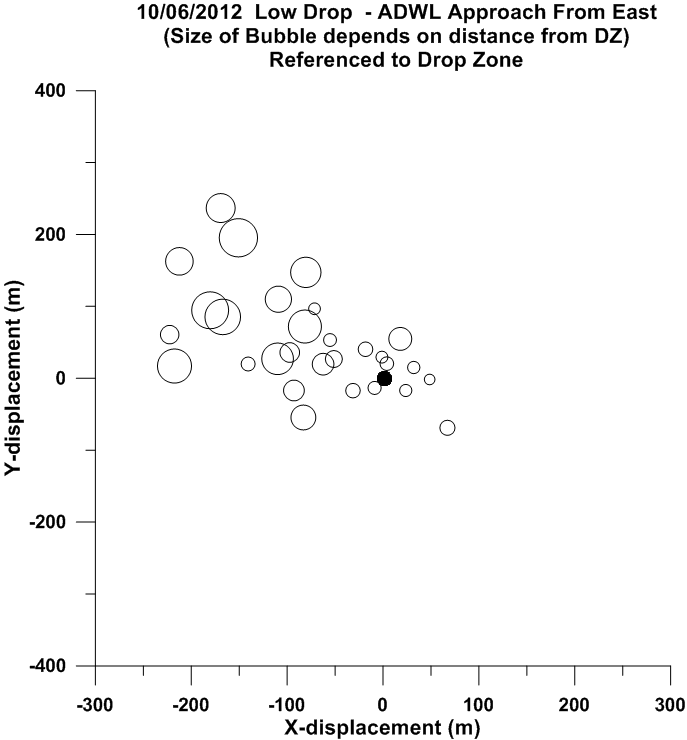 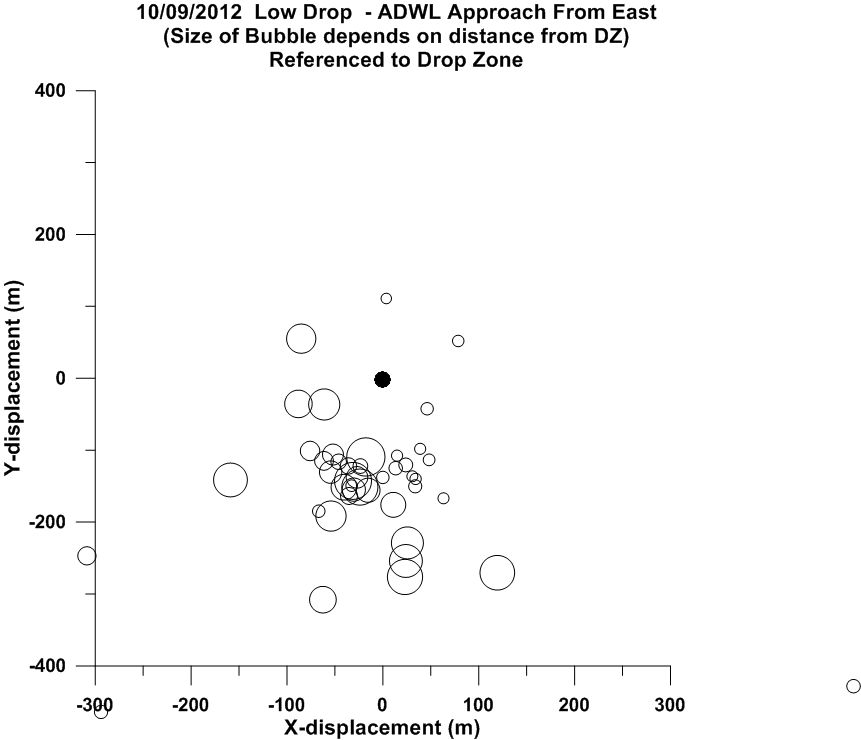 Impact errors 
associated with 
a series of profiles 
along the approach
to the DZ
50m radius drop zone
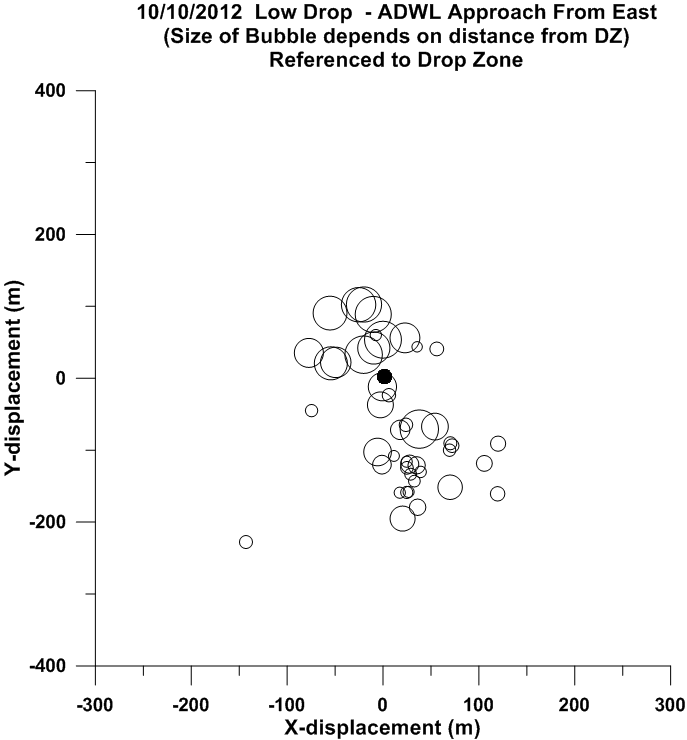 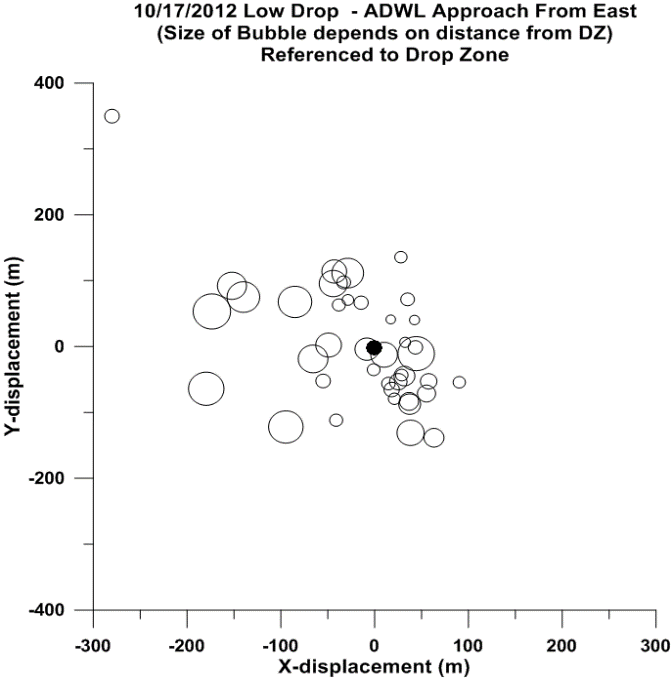 Size of circle is 
proportional to 
the linear distance 
to the DZ
Comparison between WRF and TODWL  impact errors for 10/10/12 case
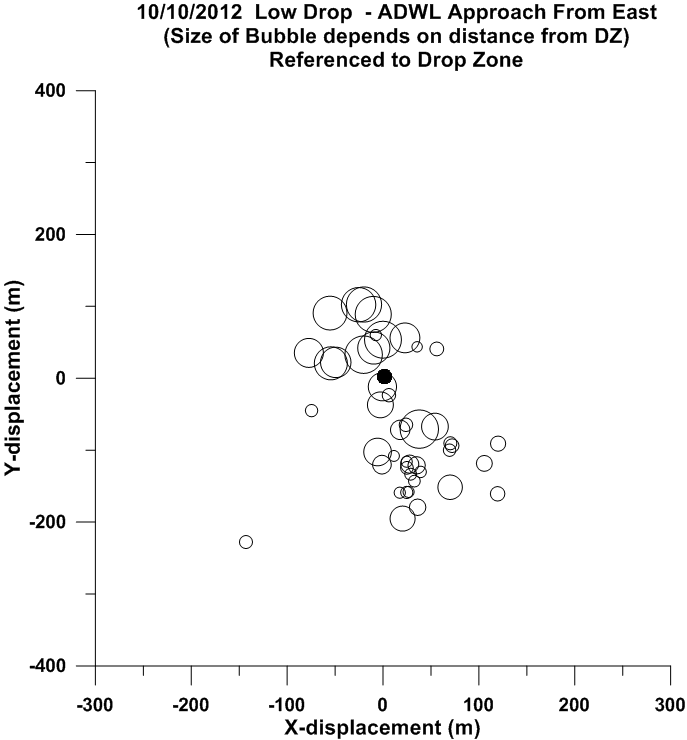 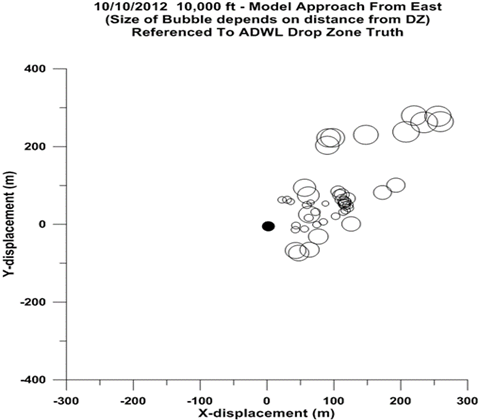 Conclusions
Both WRF and TODWL soundings yield large scatter in the impact errors.
Error in targeting (RP calculation) does not necessarily improve with closer proximity soundings to the DZ.
Use of a series of real soundings on approach to DZ will improve targeting over the use of model winds at target. This will require rapid and temporally relevant “last minute” adjustments to RP.
Rather than a single, non-representative sounding, a series of soundings provides a superior basis for:
generating PDFs of likely  bundle drifts derived from drop simulations applied to several (~30) independent wind profiles.
expressing the likelihood of success for drops of differing criticality.